５．RMPマーク（青） 小、カード用　白・薄色背景用
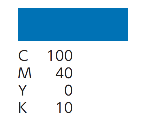 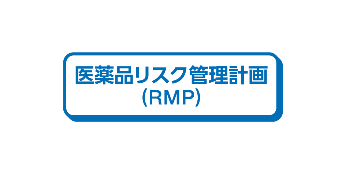 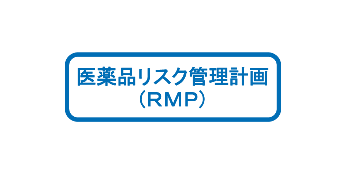 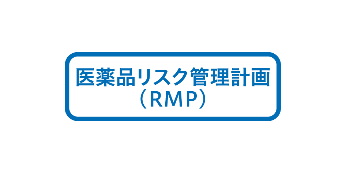 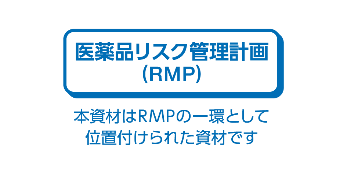 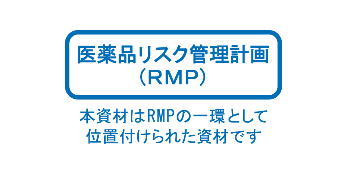 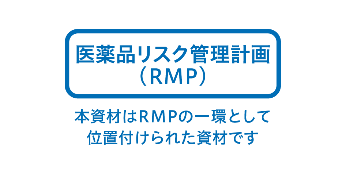 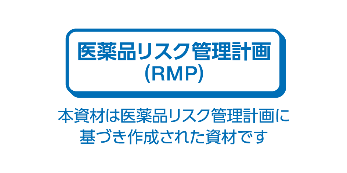 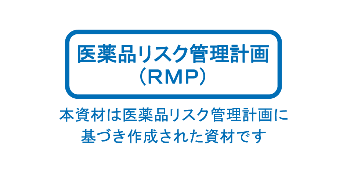 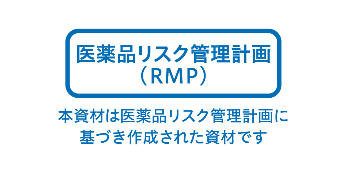 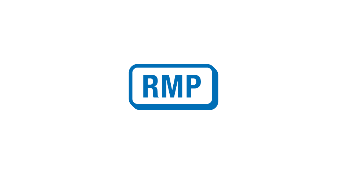 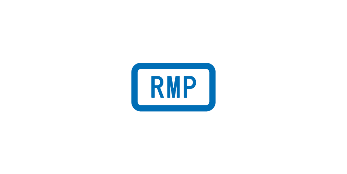 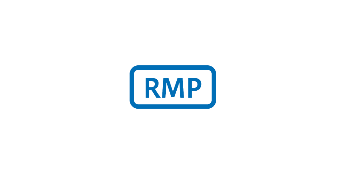 1
※上記はサンプルです。サイズ等は適宜各社判断にてご活用下さい。